Teilrevision WG
Präsentation BSVL | 22. Februar 2020				MLaw Joel Haefeli
Übersicht
Kurzvorstellung
Erläuterung gewünschter Themen
Fragerunde
Diese Folien bilden vereinfachte Erläuterungen ab und ersetzen eine Einzelfallbeurteilung oder Rechtsberatung nicht.
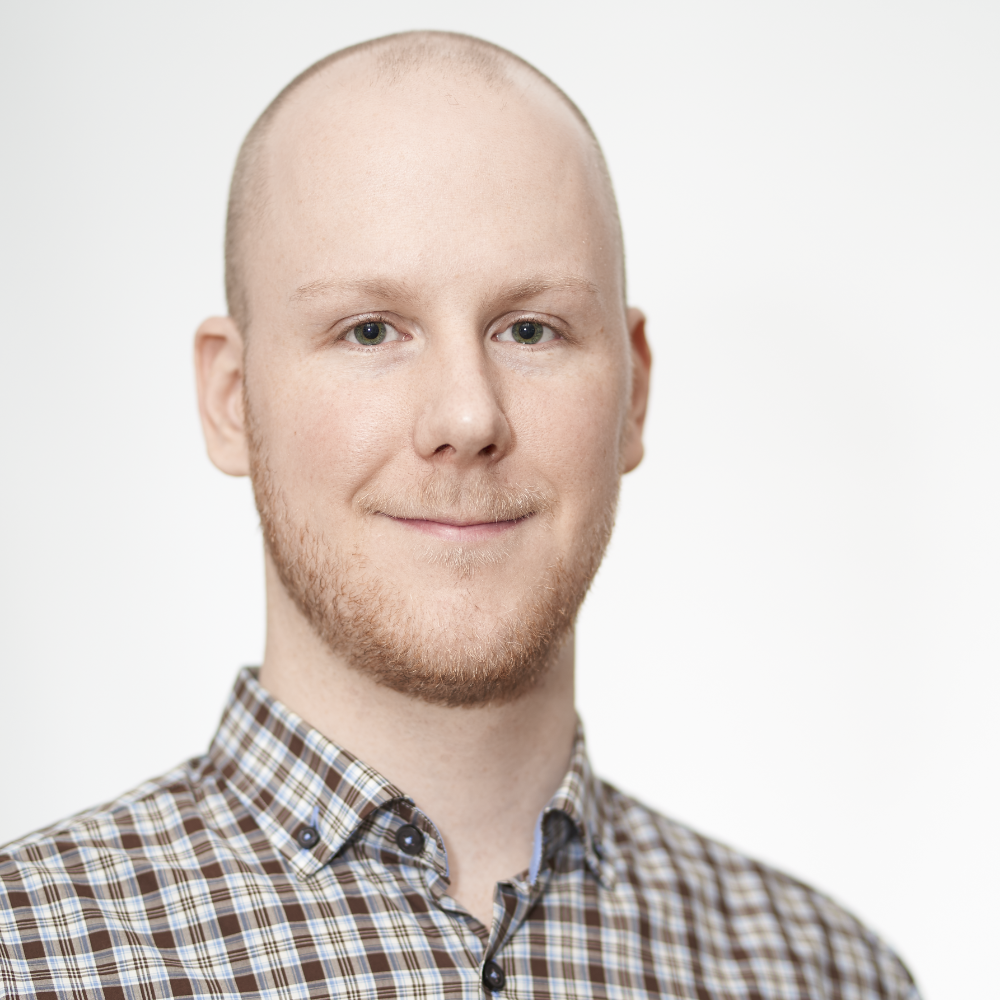 Joel Haefeli
MLaw, Schützenmeister SaD
Verboten?
Verboten sind:
Übertragung (inkl. Leihe)
Erwerb
Vermitteln
Import
Besitz
kantonale
Ausnahmebewilligung (AB)
der SIWAS
Verbotene Feuerwaffen – 1a
Seriefeuerwaffen
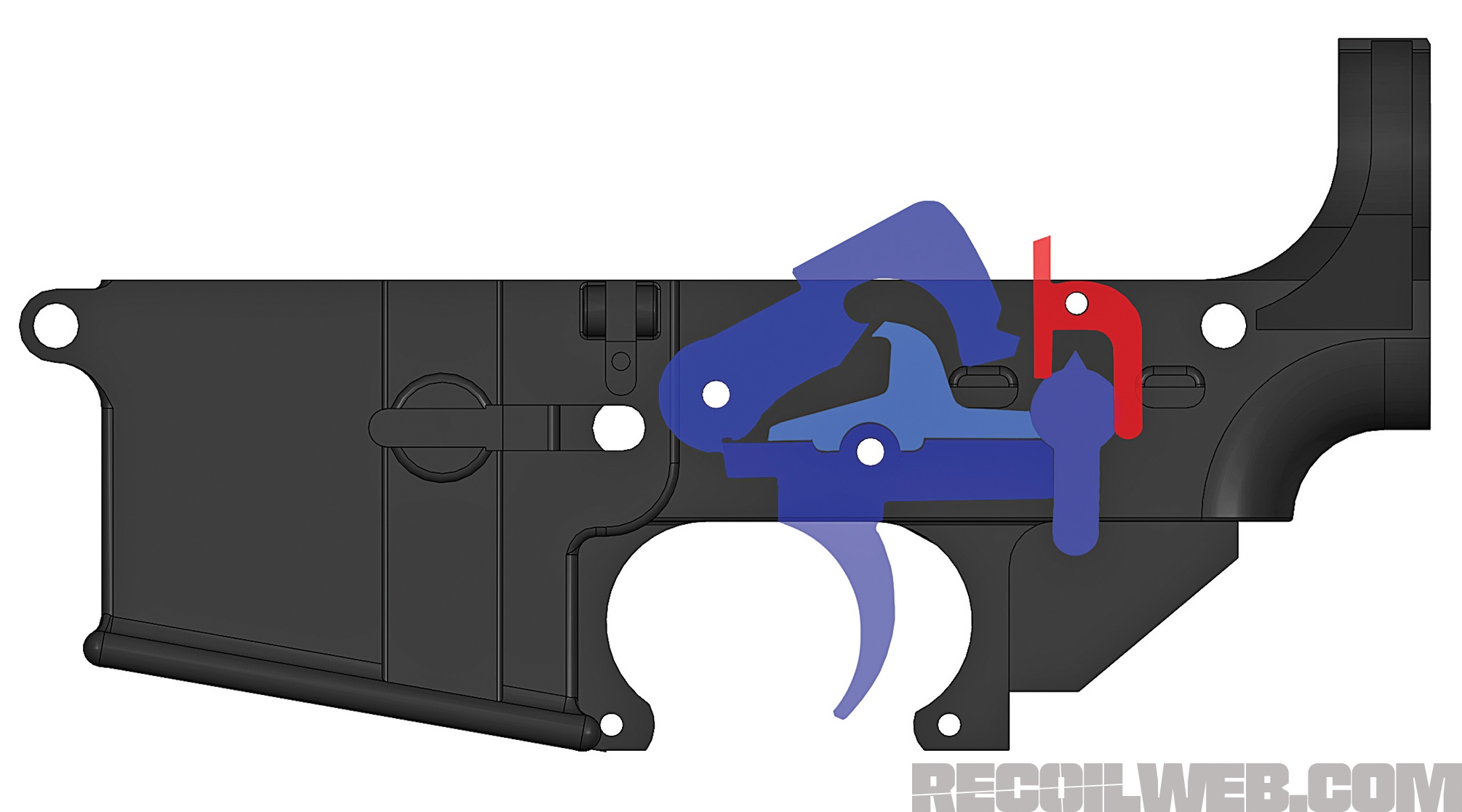 Verbotene Feuerwaffen – 1b
Ausnahme:

Die Abgabe persönlicher Leihwaffen der Armee an mündige Personen untersteht nicht dem Waffengesetz.
StGW 90 als Leihwaffe an Erwachsene mit Waffenerwerbsschein (WES)
Verbotene Feuerwaffen – 2a
„ehemalige Seriefeuerwaffen“
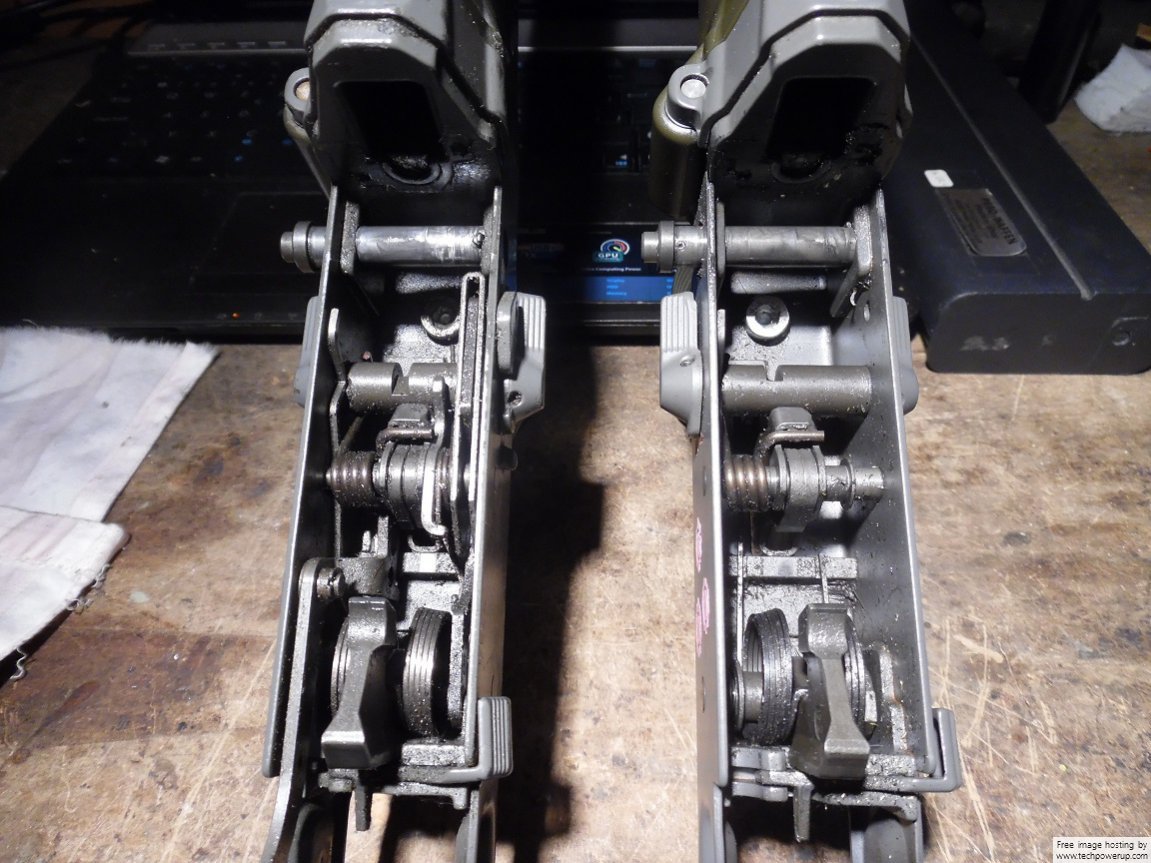 Ehemalige StGw 57
Ehemalige StGw 90
etc.
Verbotene Feuerwaffen – 2b
Ausnahme:

Die eine (1) Ordonnanzfeuerwaffe, die vom Besitzer direkt aus der Armee zu Eigentum übernommen wird (aktuell StGW 90), ist nicht verboten (= WES-pflichtig).
Verbotene Feuerwaffen – 3a
Zentralfeuerwaffen mit „grossen“ Magazinen
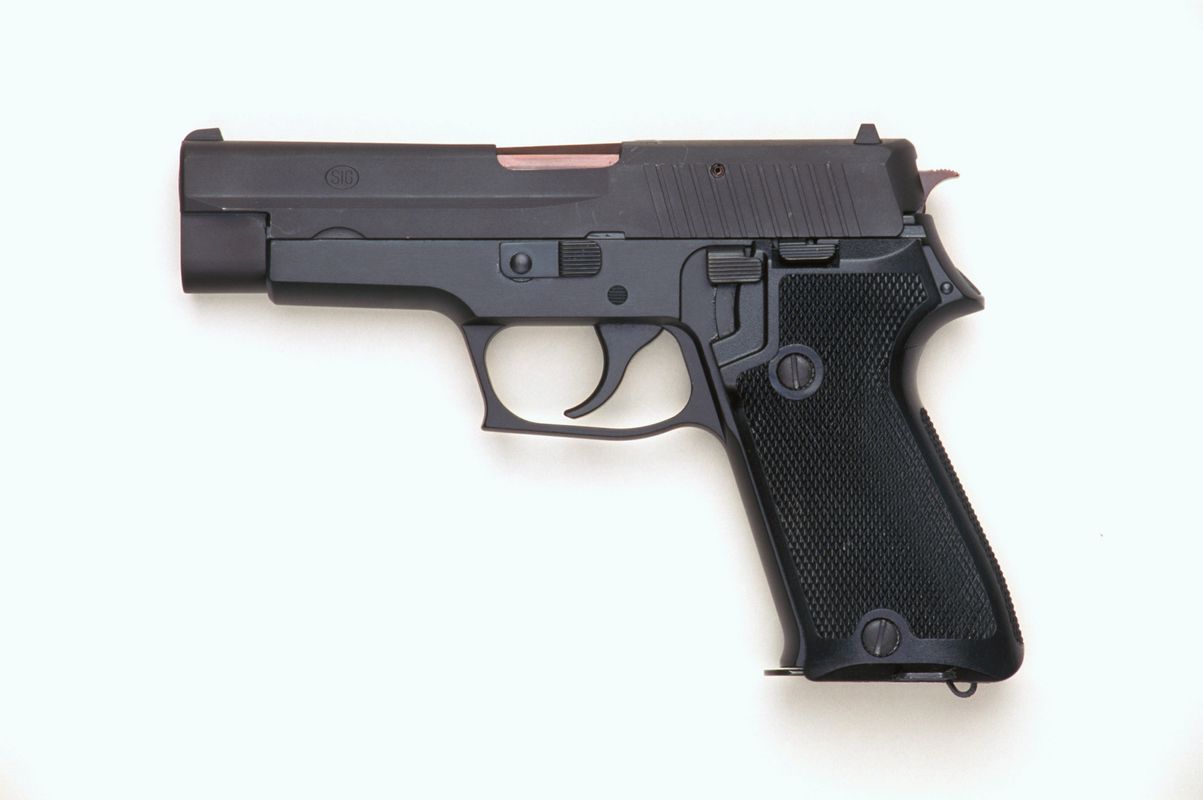 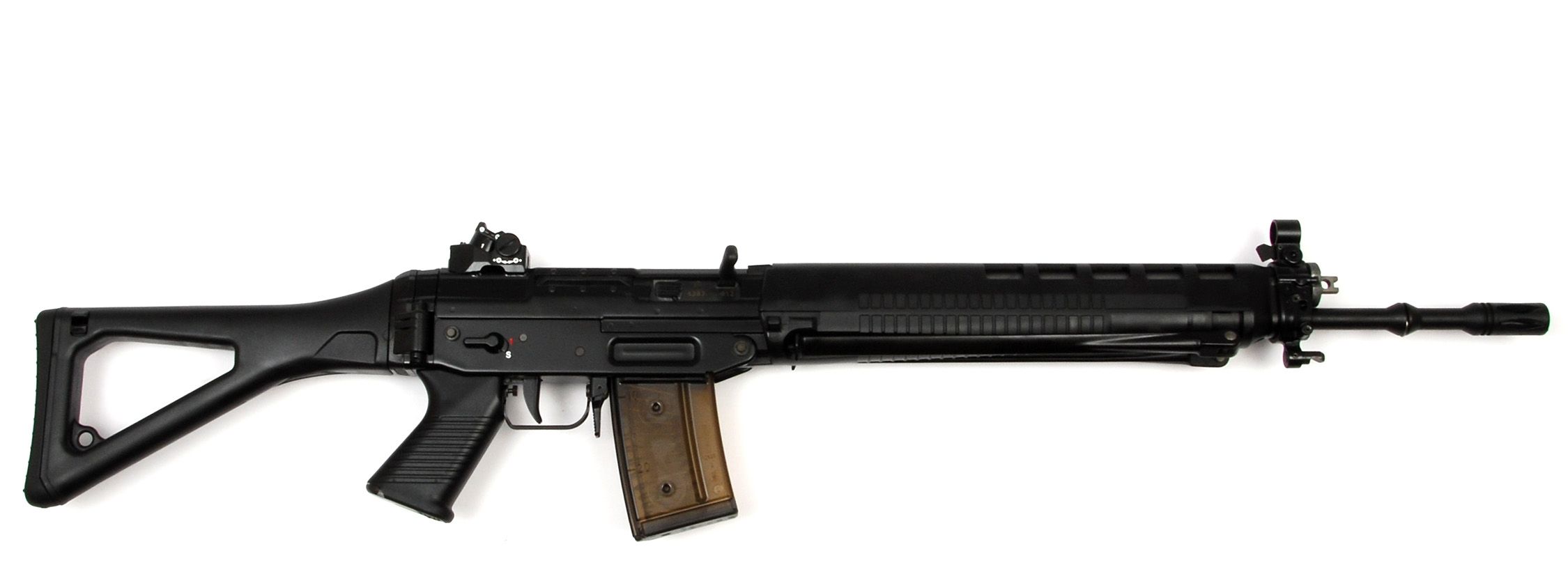 > 20
> 10
Verbotene Feuerwaffen – 3b
Achtung!

Als „ausgerüstet mit“ grossem Magazin gelten:

Magazin eingesetzt
Feuerwaffe mit passendem Magazin aufbewahrt
Feuerwaffe mit passendem Magazin transportiert
Verbotene Feuerwaffen – 4
Unter 60cm verkürzbare Handfeuerwaffen
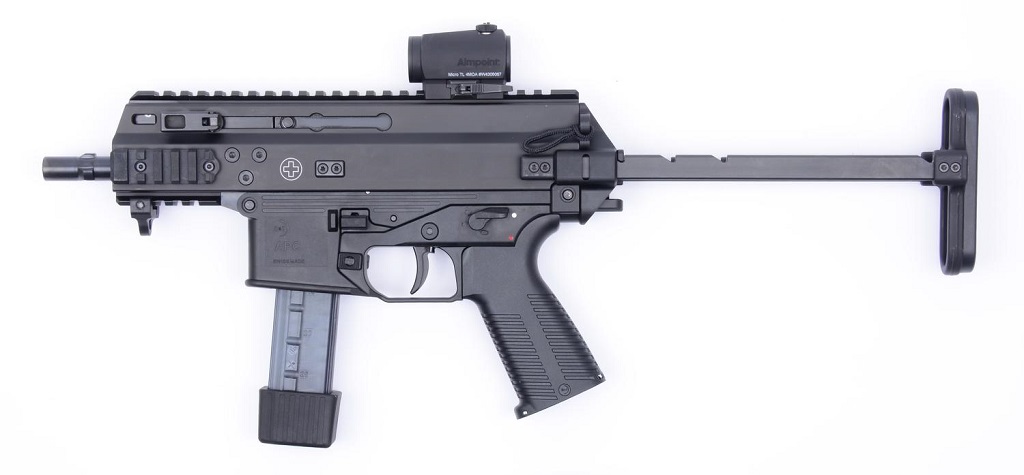 Erwerb neuer (Ordonnanz)Waffen
Bei Pistolen, KK-Waffen sowie Einzelladern im Bereich des Schiesswesens ausser Dienst faktisch keine Veränderung.

StGW 57 (mit oder ohne Magazin >10)		AB

StGW 90 Seriefeuerwaffe					AB
StGW 90 Serie-/persönliche Leihwaffe an Erwachsene	WES*
StGW 90 ehemalige Seriefeuerwaffe			AB
StGW 90 eigene ehemalige Serieferuerwaffe	WES*
PE 90								WES
PE 90 mit Magazin >10					AB
* Zusätzliche Erwerbsvoraussetzungen
Erwerb einer verbotenen Waffe
Wie erhalte ich die nötige Ausnahmebewilligung?

Voraussetzungen WES erfüllt 

Achtenswerter Grund liegt u.a. vor bei
Sportliches Schiesswesen
Sammlertätigkeit
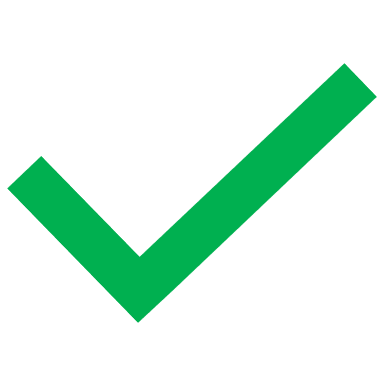 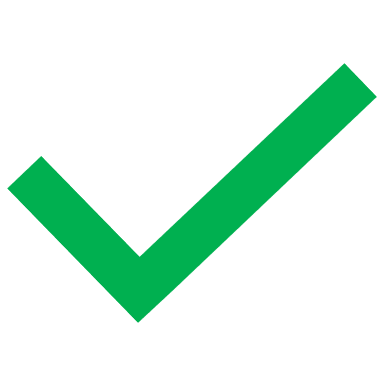 Die Ausnahme für Sportschützen - 1
Sportschützen müssen eine AB erhalten, wenn:

Nachweis Mitgliedschaft Schiessverein

oder:

Waffe regelmässig für das sportliche Schiessen nutzen

 Nachweis nach 5 und 10 Jahren wieder erbringen
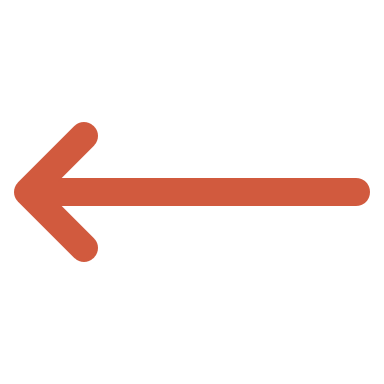 Die Ausnahme für Sportschützen - 2
Vereinsmitgliedschaft?

Die Möglichkeiten dieses Nachweises sind nicht abschliessend geregelt.

Beispiele aus der Waffenverordnung:

Bestätigung des Vereins
Auszug VVA
SSV Lizenz
Die Ausnahme für Sportschützen – 4a
Nachweis des sportlichen Schiessens?

5 Schiessen in den jeweiligen 5 Jahren an verschiedenen Tagen

Ist mit dem dafür vorgesehenen Formular zu erbringen
oder:
Kopie militärischer Leistungsausweis oder Schiessbüchlein
Die Ausnahme für Sportschützen – 4b
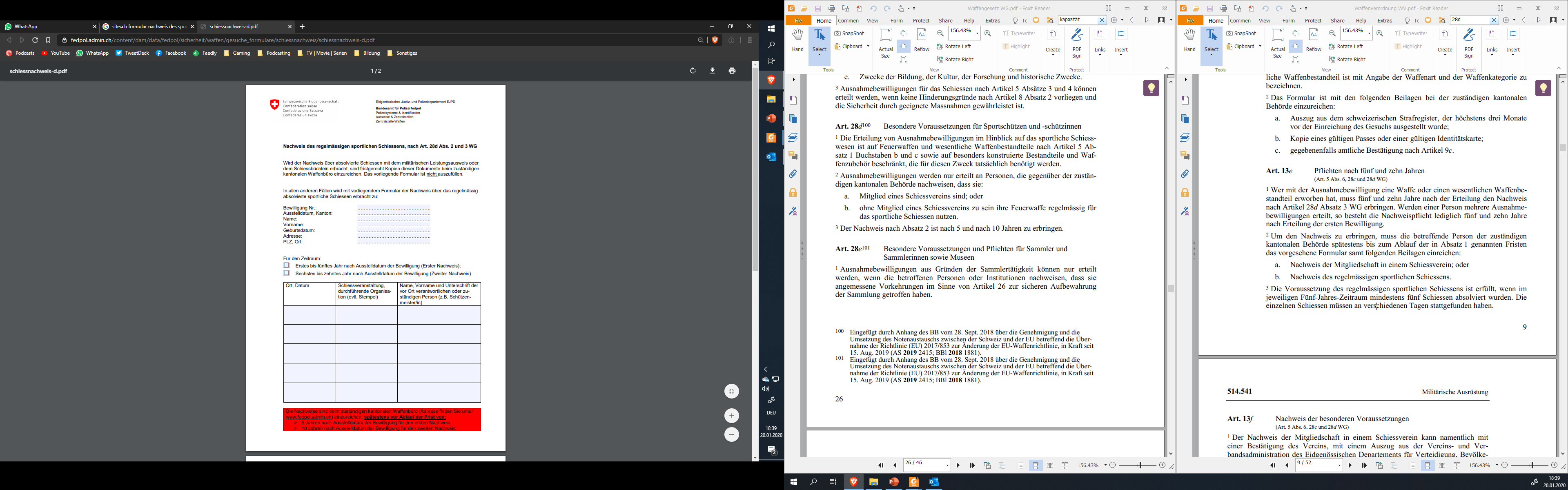 Formular beim fedpol herunterladbar
https://www.fedpol.admin.ch/content/dam/data/fedpol/sicherheit/waffen/gesuche_formulare/schiessnachweis/schiessnachweis-d.pdf

Weder Gesetz noch Verordnung geben vor, wie ein solches Schiessen auszusehen hat.
Die Ausnahme für Sportschützen – 5
Achtung „Gefälligkeitsnachweis“!

Wie hat ein Vereinsfunktionär mit einem "Gefälligkeitsnachweis" (= Bestätigung einer nicht existenten Vereinsmitgliedschaft oder eines gar nicht absolvierten Schiessens) umzugehen, den jemand bei ihm zwecks Bestätigung einer Ausnahmebewilligung einholen will?

Die Bescheinigung eines Schiessens, das nie absolviert wurde oder die Bescheinigung einer Vereinsmitgliedschaft, die in Wirklichkeit nicht existiert, könnte als Falschbeurkundung gewertet werden. Die Falschbeurkundung ist eine Tatvariante der Urkundenfälschung. Im Extremfall könnte hierfür (theoretisch) eine Freiheitsstrafe von bis zu fünf Jahren verhängt werden; in besonders leichten Fällen mindestens eine (bedingte) Geldstrafe – Strafregistereintrag inklusive. Als Offizialdelikt müsste der Vorfall zwingend durch die Strafbehörden beurteilt werden.
Deshalb ist von Gefälligkeitsnachweisen abzusehen. Das Gleiche gilt im Übrigen z.B. auch für (nicht) absolvierte (= erfundene) OP.
Erwerb eines „grossen“ Magazins
Wie darf ich ein „grosses“ Magazin kaufen?

Besitz entsprechende Feuerwaffe (Besitzbestätigung)

oder:

Ausnahmebewilligung für eine entsprechende Feuerwaffe
Erwerb von Ersatzteilen
Brauchen Ersatzteile neue Bewilligungen?

Wenn der ursprüngliche/defekte Waffenbestandteil beim Inhaber der Waffenhandelsbewilligung bleibt, ist kein neuer WES und keine neue AB erforderlich.
Besitzstandsschutz
Was ist mit bestehenden Waffen und Magazinen?

Zum Besitz ist berechtigt, wer rechtmässig erworben hat.
Der Besitz bestehender, (neu) verbotener Waffen, ist innert 3 Jahren zu melden.Was bereits registriert ist, muss nicht gemeldet werden. Viele Armeewaffen sind nicht registriert.
Exkurs 1: Sammler
Gesetz und Verordnung sagen nicht, wer Sammler ist.

Pflicht als Sammler, nebst sorgfältiger Aufbewahrung:
Aktuelles Verzeichnis verbotener Waffen

Erwerb AB als Sammler:
Vorkehrungen zur Sicheren Aufbewahrung nachzuweisen („Sicherheitskonzept“)
Verzeichnis verbotener Waffen beilegen
Exkurs 2: Erbschaft
Bei einer Erbschaft hat der Begünstigte im Grunde die gleichen Anforderungen zu erfüllen.

Der Benötigte WES oder die Benötigte AB ist innert 6 Monaten einzuholen. Freie Waffen sind innert 6 Monaten zu melden. 
Üblicherweise wird ein Erwerbsschein bzw. eine AB für alle Waffen ausgestellt.
Fragerunde